09 2011
[IP address configuration BCP]
Date: 2011-09-18
Authors:
Slide 1
John Doe, Some Company
IPv4: DHCPv4
AP
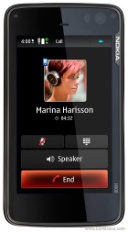 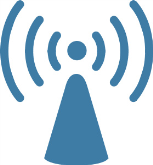 Discover
Offer
Request
Ack
Slide 2
John Doe, Some Company
IPv4: DHCPv4 Rapid Commit
AP
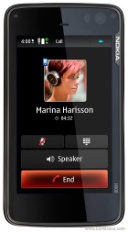 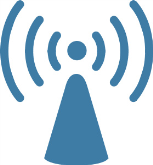 Discover
Ack
Slide 3
John Doe, Some Company
IPv4: DHCPv4 optimized
AP
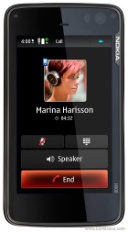 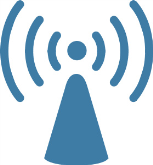 Request
Ack
Slide 4
John Doe, Some Company
Month Year
Conclusion
IPv4 address config consists of either 4 message or 2 message exchange. Not all client support rapid commit, therefore, it can not be assumed that a client can complete it within 1 RTT
Slide 5
John Doe, Some Company
IPv6 - 1
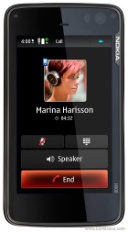 AP
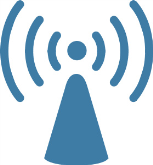 RA has to be secured
-either by the AP (not with GTK, that would not prevent hole-196 attacks)
-by the router using SeND (RFC3971)
Link-up indication
Wait for RA for time T
RA
Send DHCP Discover if no RA received
DHCP Discover
...
Slide 6
John Doe, Some Company
IPv6 - 2
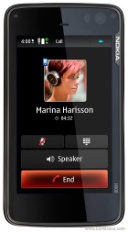 AP
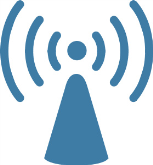 RA has to be secured
-either by the AP (not with GTK, that would not prevent hole-196 attacks)
-by the router using SeND (RFC3971)
Link-up indication
RS
RA
Wait for time T, send DHCP Discover if no RA received within time T
DHCP Discover
...
Slide 7
John Doe, Some Company
IPv6 - 3
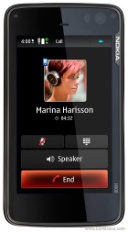 AP
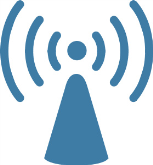 RA has to be secured
-either by the AP (not with GTK, that would not prevent hole-196 attacks)
-by the router using SeND (RFC3971)
Link-up indication
RS
DHCP Discover
RA
Slide 8
John Doe, Some Company
IPv6 - 4
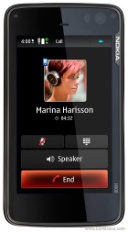 AP
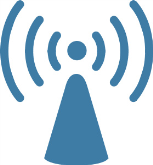 RA has to be secured
-either by the AP (not with GTK, that would not prevent hole-196 attacks)
-by the router using SeND (RFC3971)
Link-up indication
RS
DHCP Discover
RA
DHCP Offer
...
Slide 9
Slide 9
John Doe, Some Company
IPv6 - 5
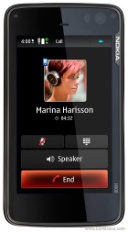 AP
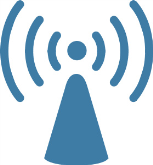 RA has to be secured
-either by the AP (not with GTK, that would not prevent hole-196 attacks)
-by the router using SeND (RFC3971)
Link-up indication
DHCP Discover
RA
DHCP Offer
...
Slide 10
John Doe, Some Company
IPv6 - 6
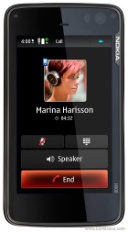 AP
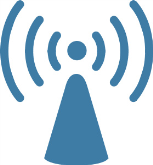 RA has to be secured
-either by the AP (not with GTK, that would not prevent hole-196 attacks)
-by the router using SeND (RFC3971)
Link-up indication
DHCP Discover
RA/DHCP offer
...
Slide 11
John Doe, Some Company
Conclusion
With IPv6, there are many possible combinations for a STA to behave in acquiring its IP address
RAs have to be secured

If ‘pairing’ IP address configuration with authentication is the aim (to reduce the number of messages and the round trips), it has to be carefully designed
Slide 12
John Doe, Some Company